Regulatory & Enforcement                            Subgroup Annual                      Plan & Status Update
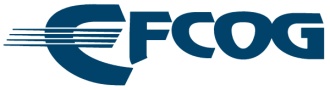 Debbie Jenkins/Kathy Brack
Regulatory & Enforcement Subgroup Co-Chairs

October 2019


Partnerships – Key to Mission Success
FY20 Annual Work Plan Commitments
Activity 5.1 Build consensus within the contractor community on technical issues with impact to nuclear safety, worker safety & health, and security enforcement impact
2
FY20 Annual Work Plan Commitments
Activity 5.2 Improve Enforcement Coordinator knowledge and familiarity with nuclear safety, worker safety & health, and security regulations
3
FY20 Annual Work Plan Commitments
Activity 5.3 Improve Enforcement Coordinator knowledge of the Enforcement process and expectation
4
Strategic Planning Committee (SPC) Members
Brian Barbero – Nevada National Security Site
Kathy Brack (Co-Chair) – Pantex/Y-12
Mark Holowczak – UCOR
Debbie Jenkins (Co-Chair) – Oak Ridge National Laboratory
Sherry Kontes – Idaho National Laboratory
Donna Mailhot – Lawrence Livermore National Laboratory
Lynn Nye – CH2M Hill
Rachel Schroeder – Los Alamos National Laboratory
Barry Thom – Washington River Protection Solutions
5